Generación de computadoras
Elias Joshua sanchez perez 
Yeshua adonay cancino gomez
Primera generación (1945-1958)
-TUBOS DE VACIO
-NECESIDADES DE ENERGIA
-GRANDES SISTEMAS DE VENTILACION
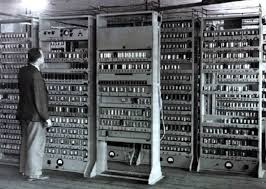 Segunda generación(1959-1964)
-Transitores
-aparecen los primeros lenguajes de programación:COBOL y Fortran
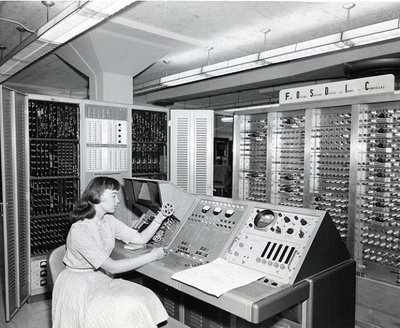 Tercera generación (1964-1971)
Circuitos integrados 
Aparecen los primeros sistemas operativos
Interconexión de las primeras computadoras en red
Aparecen las minicomputadoras
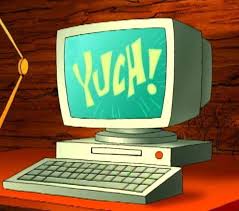 Cuarta generación
Miniturizacion de los circuitos integrados usando chips de silicio
Aparicion de las computadoras personales
Interfaces graficas
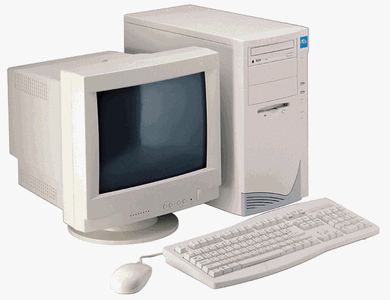 Quinta generación (1978- ? )
INTELIGENCIA ARTIFICIAL 
ROBOTICA
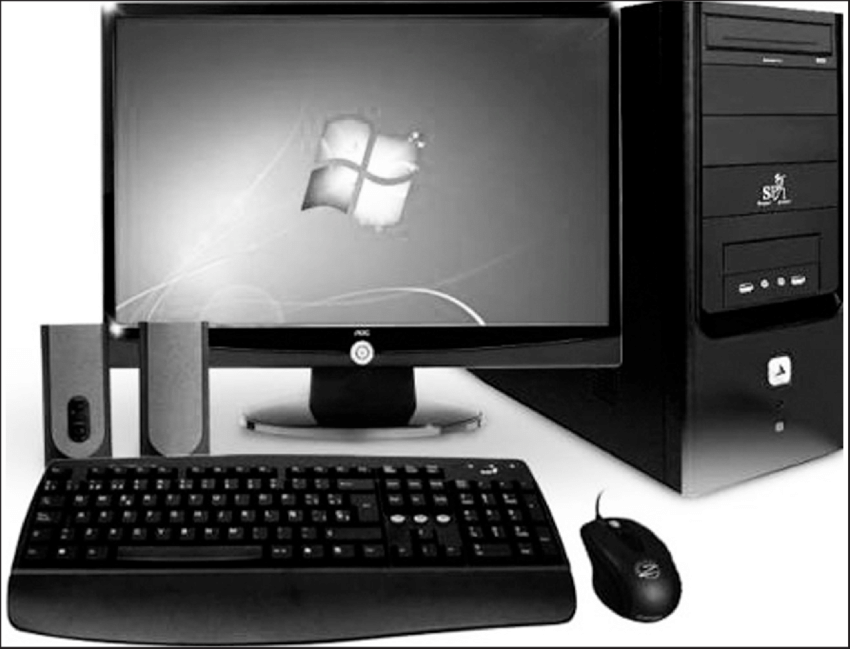